To Inspire you in Life
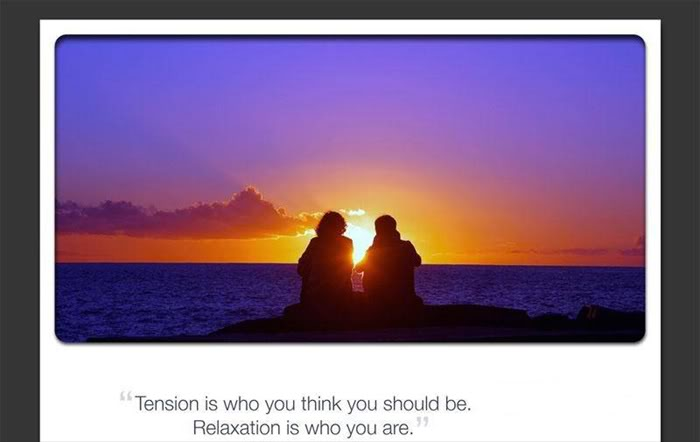 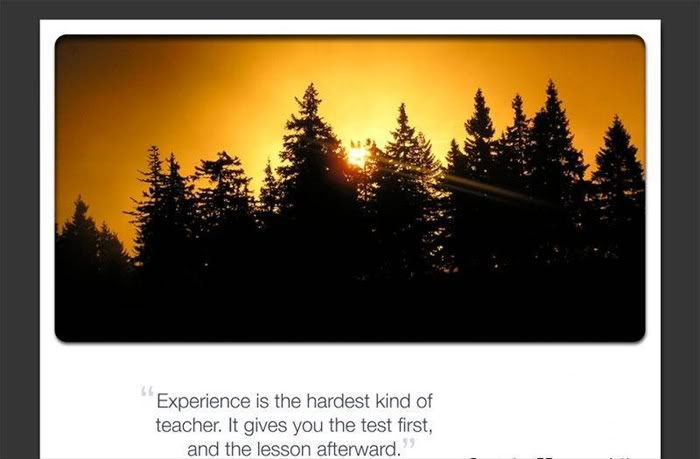 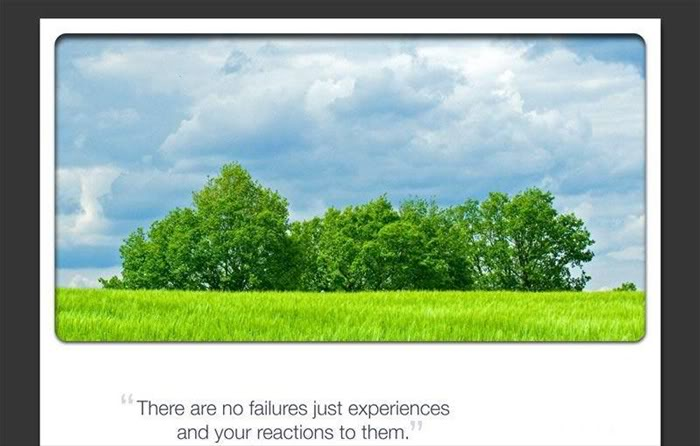 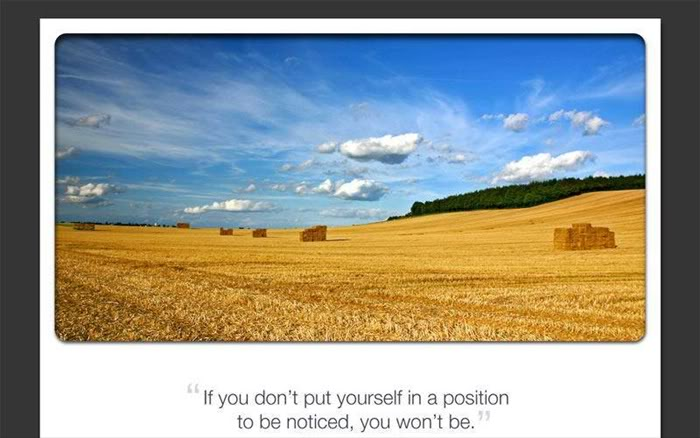 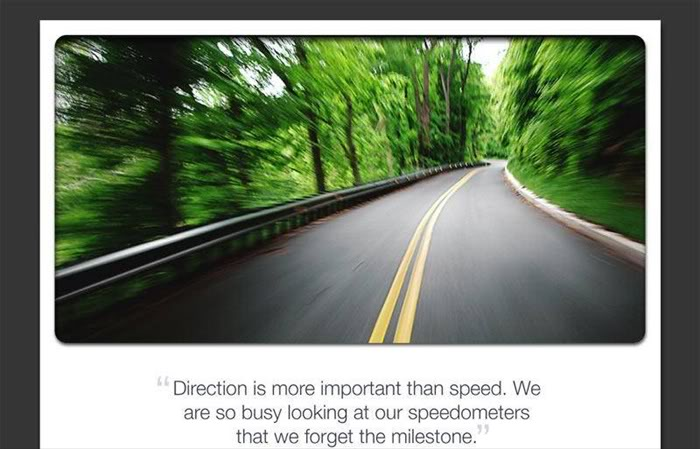 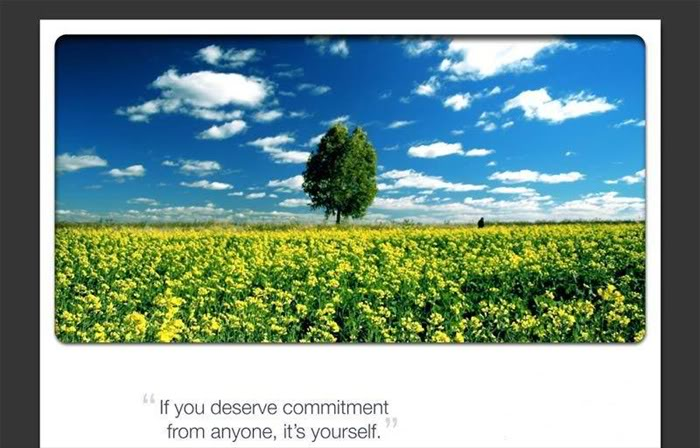 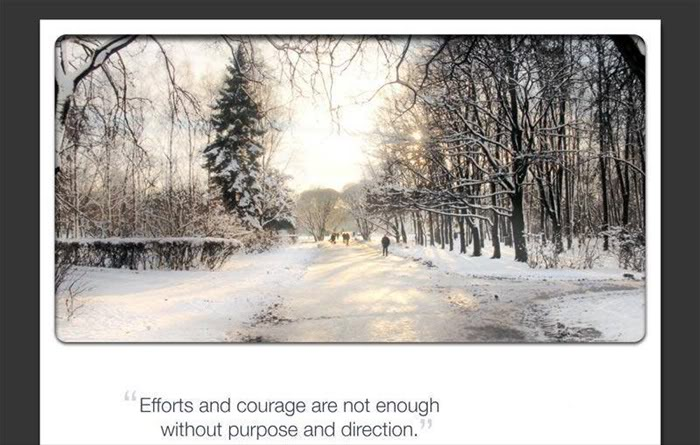